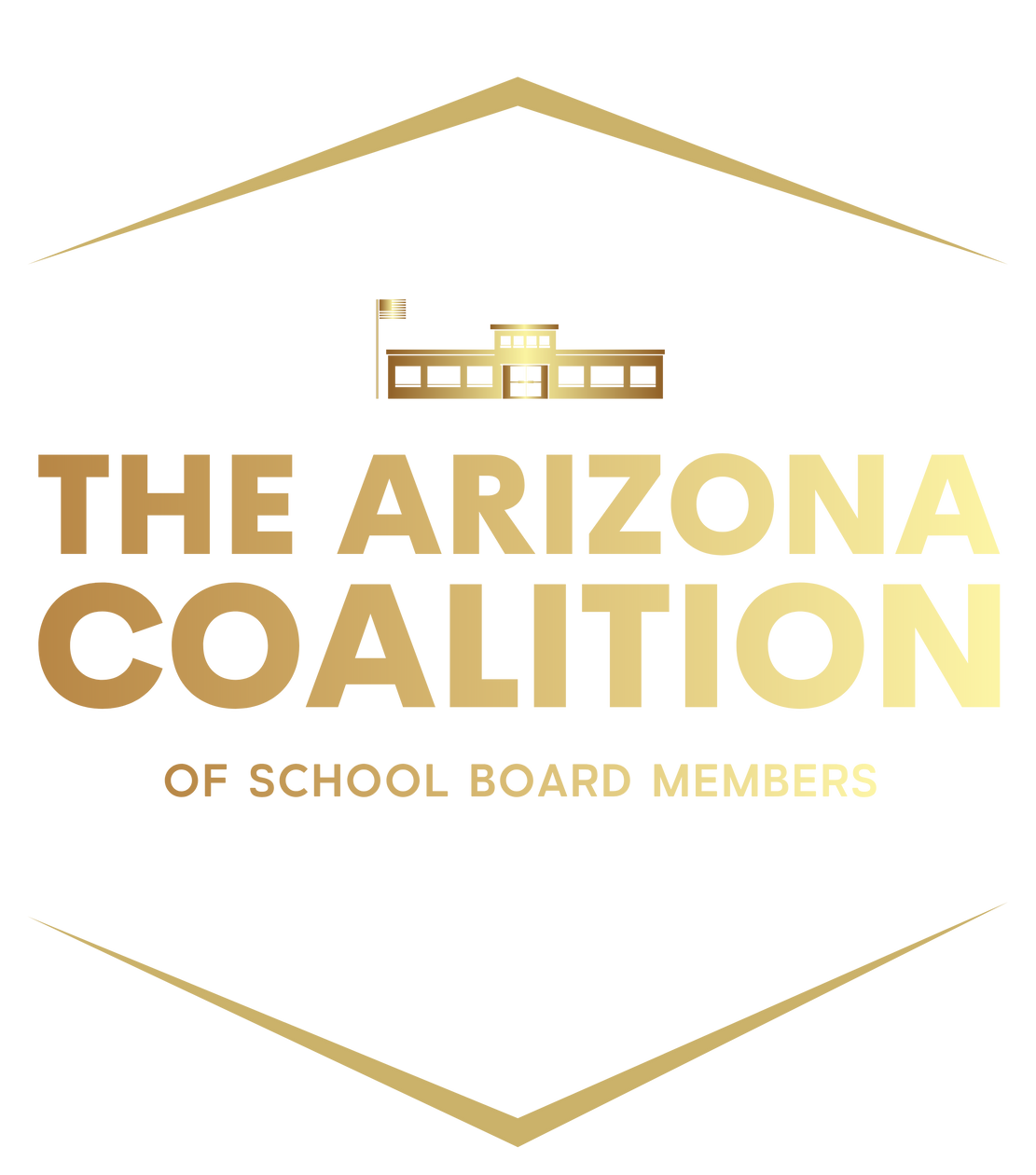 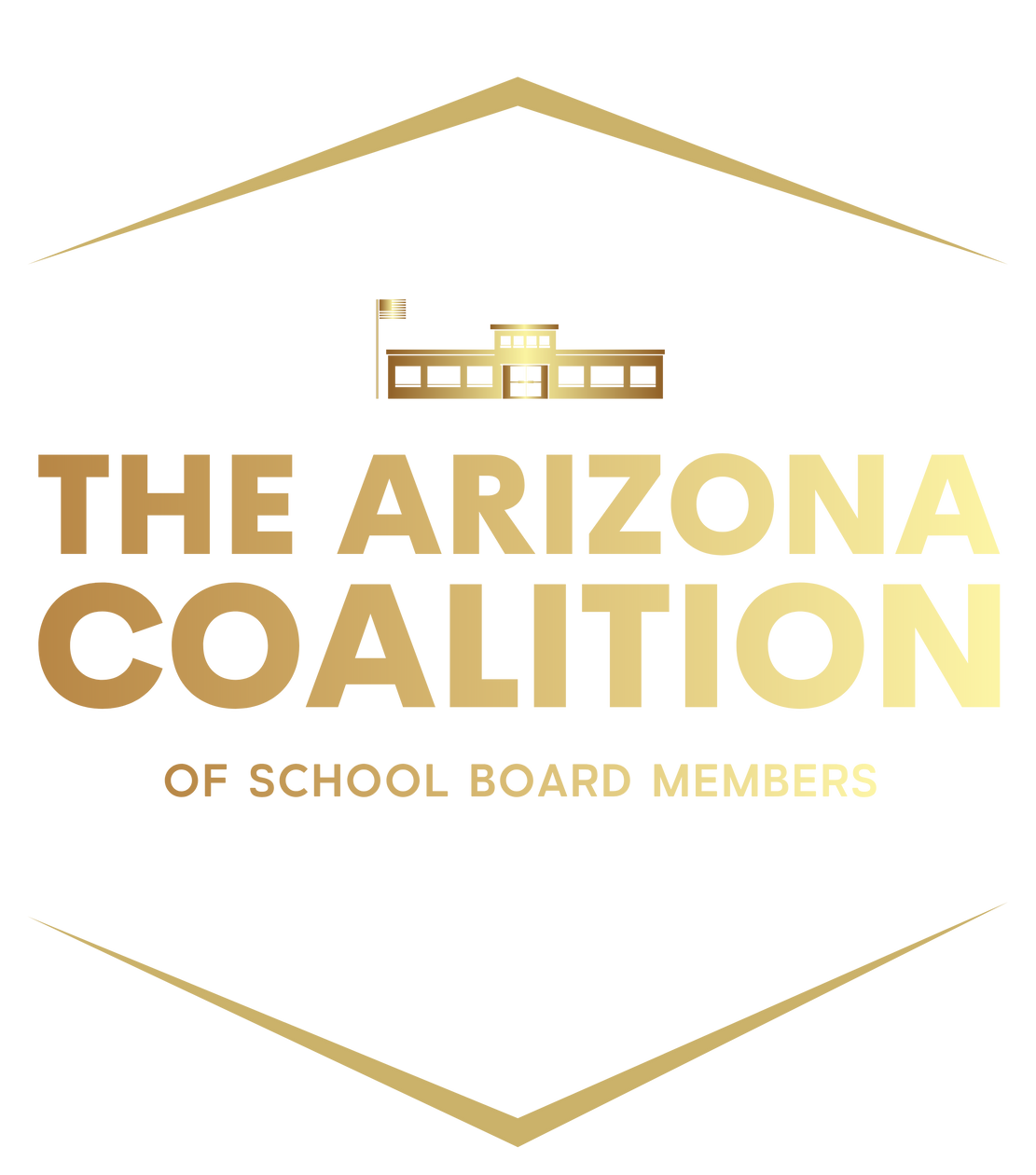 ARIZONA BUDGET TIMELINE
Meet & Confer										Jan-March

Legislature Sine Die									May-June

School Boards Approve Budget							June

Adopted Budget (approved & uploaded)				July 15	

Annual Financial Report								October 15	

Preliminary School District Employee Report (SDER)		October 15
	
Final Budget Revision (approved by Board)				May 15
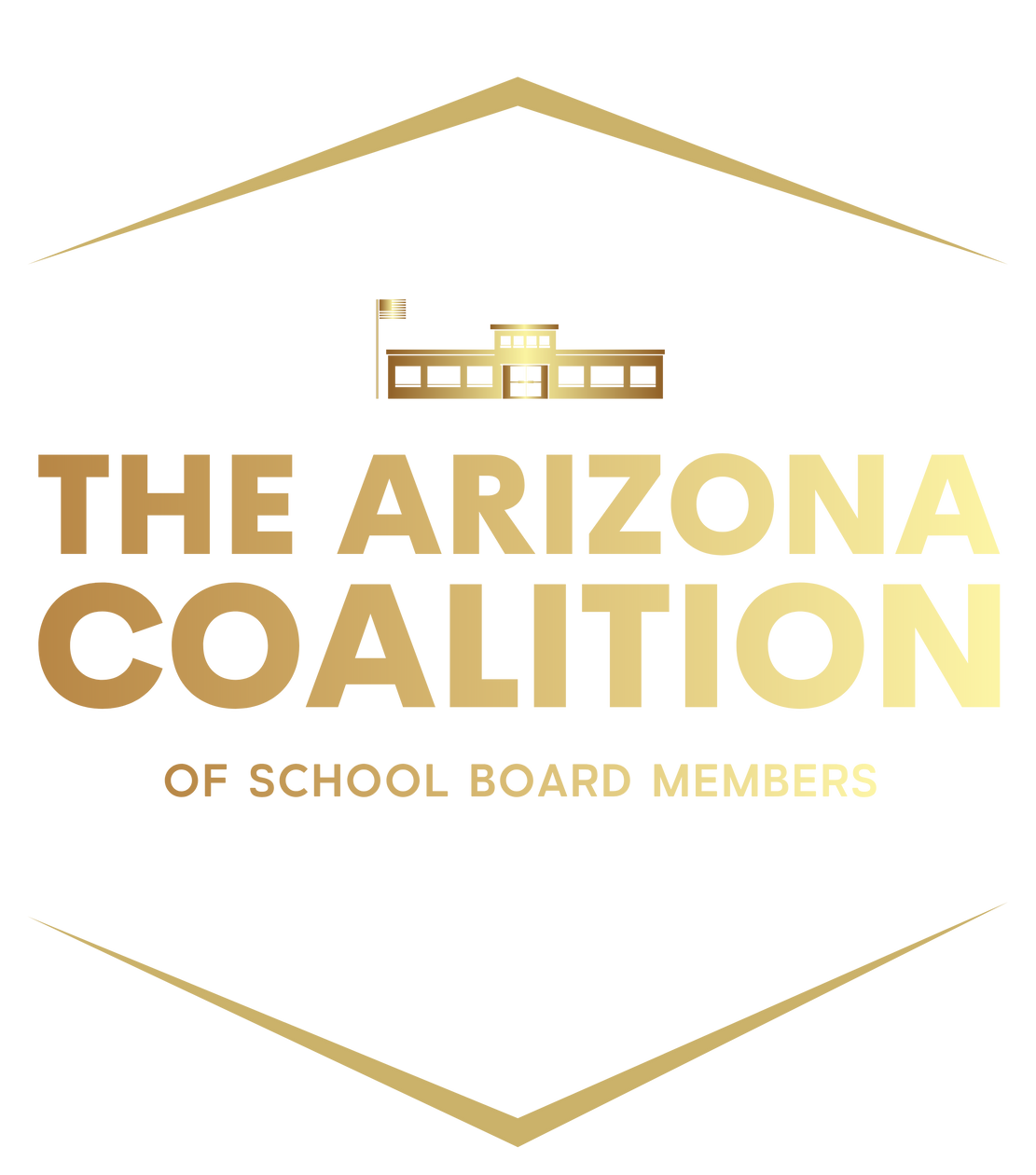 AUDITOR GENERAL RESOURCES
Uniform System of Financial Records (USFR)

Chart of Accounts	

School District Financial Risk Analysis (FRISK)

School District Spending Report

COVID Spending					
										
FAQs

Webinars
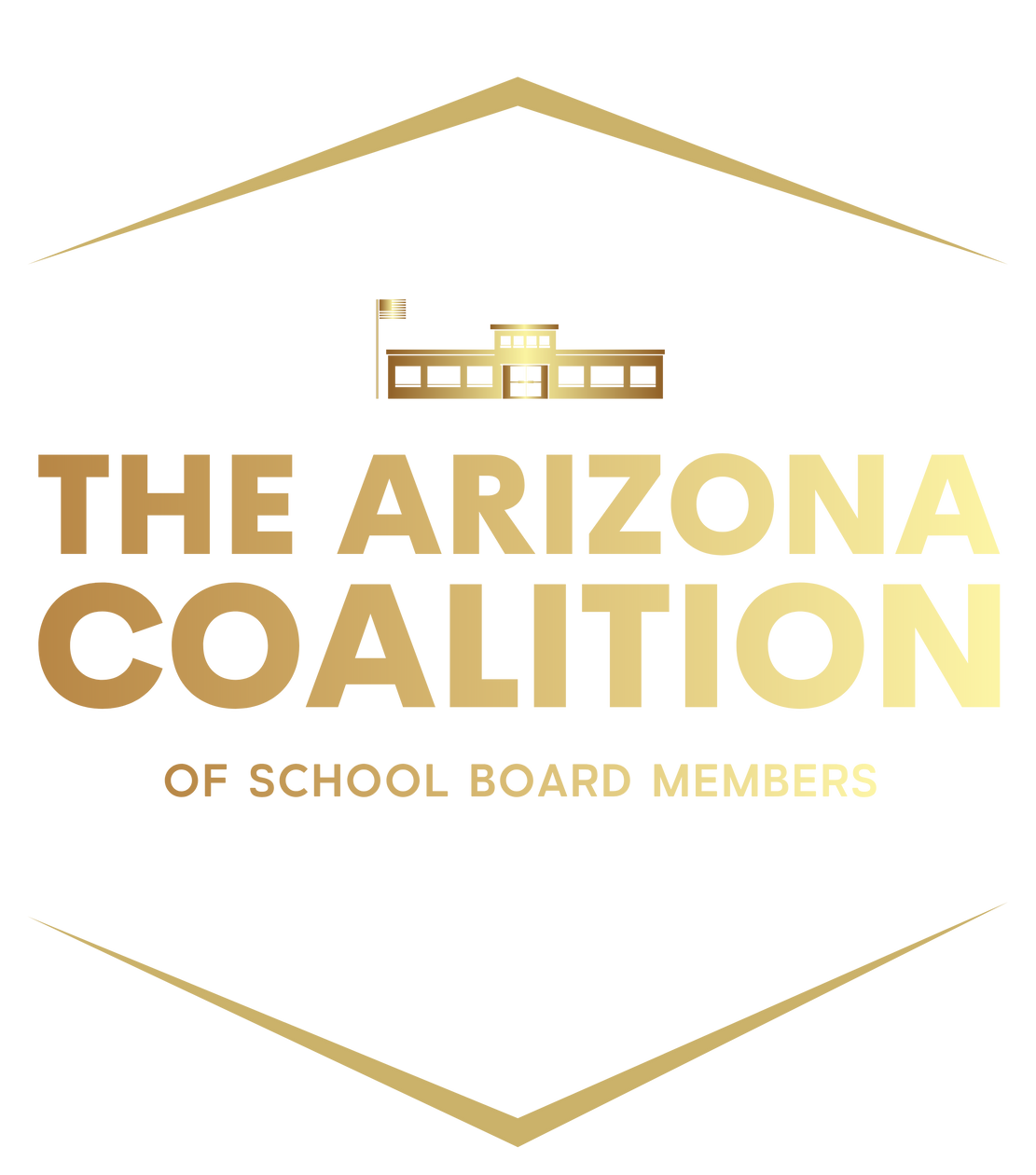 UNIFORM SYSTEM FINANCIAL RECORDS
FOR ARIZONA SCHOOL DISTRICTS
 (USFR)
School District Governing Boards are the primary governing body of the Arizona public school system. Major district accounting and finance related duties and responsibilities of these boards include the following. 

  Maintain established schools as prescribed by law 
  Adopt the annual budget 
  Purchase, construct, manage, insure, rent, and sell school buildings, furniture, equipment, supplies, and other assets 
  Employ personnel and establish their salaries 
  Accept revenues and authorize expenditures 
  Implement the policies and procedures prescribed by the USFR, including controls that comply with the requirements of the USFR
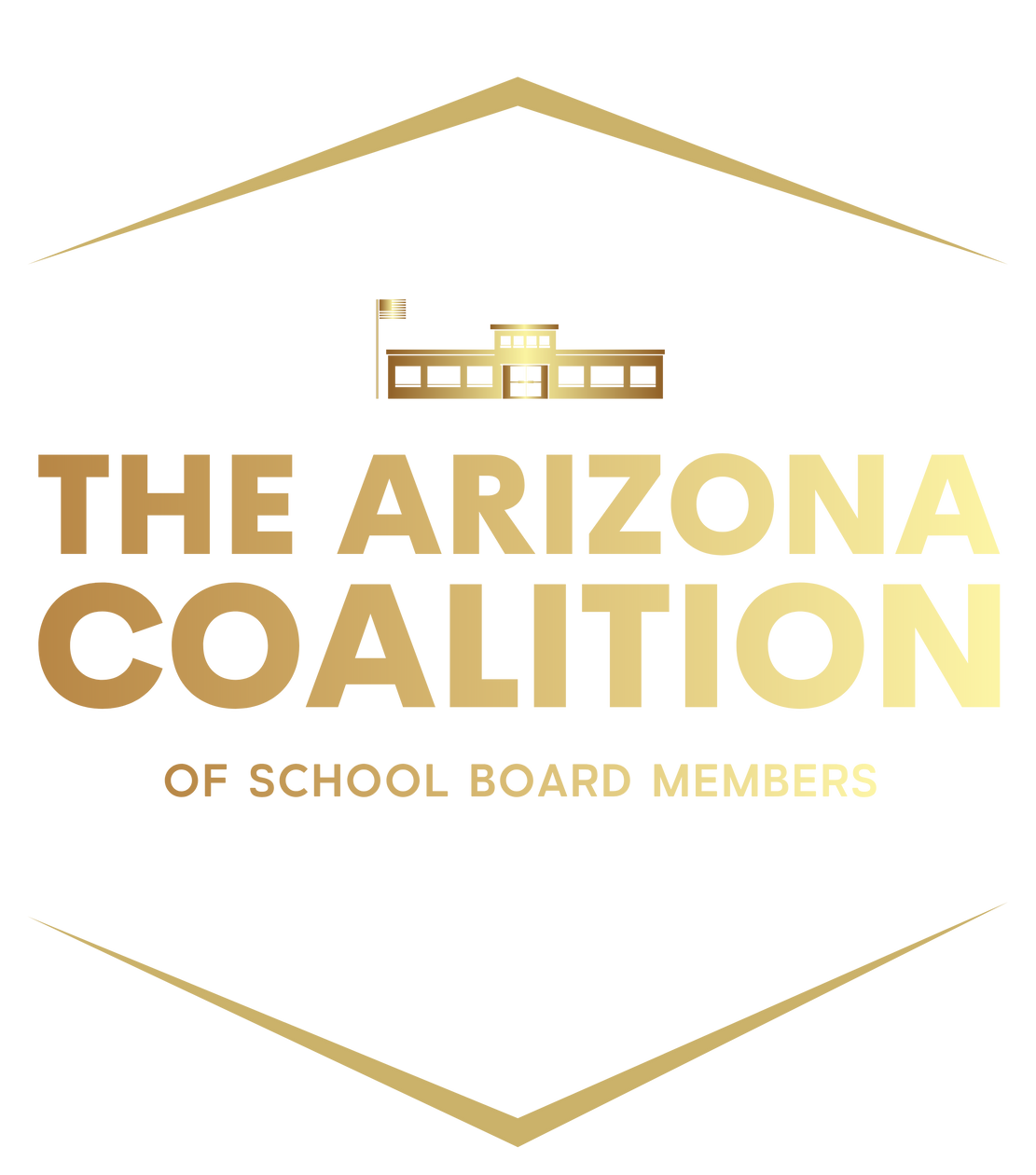 CHART OF ACCOUNTS
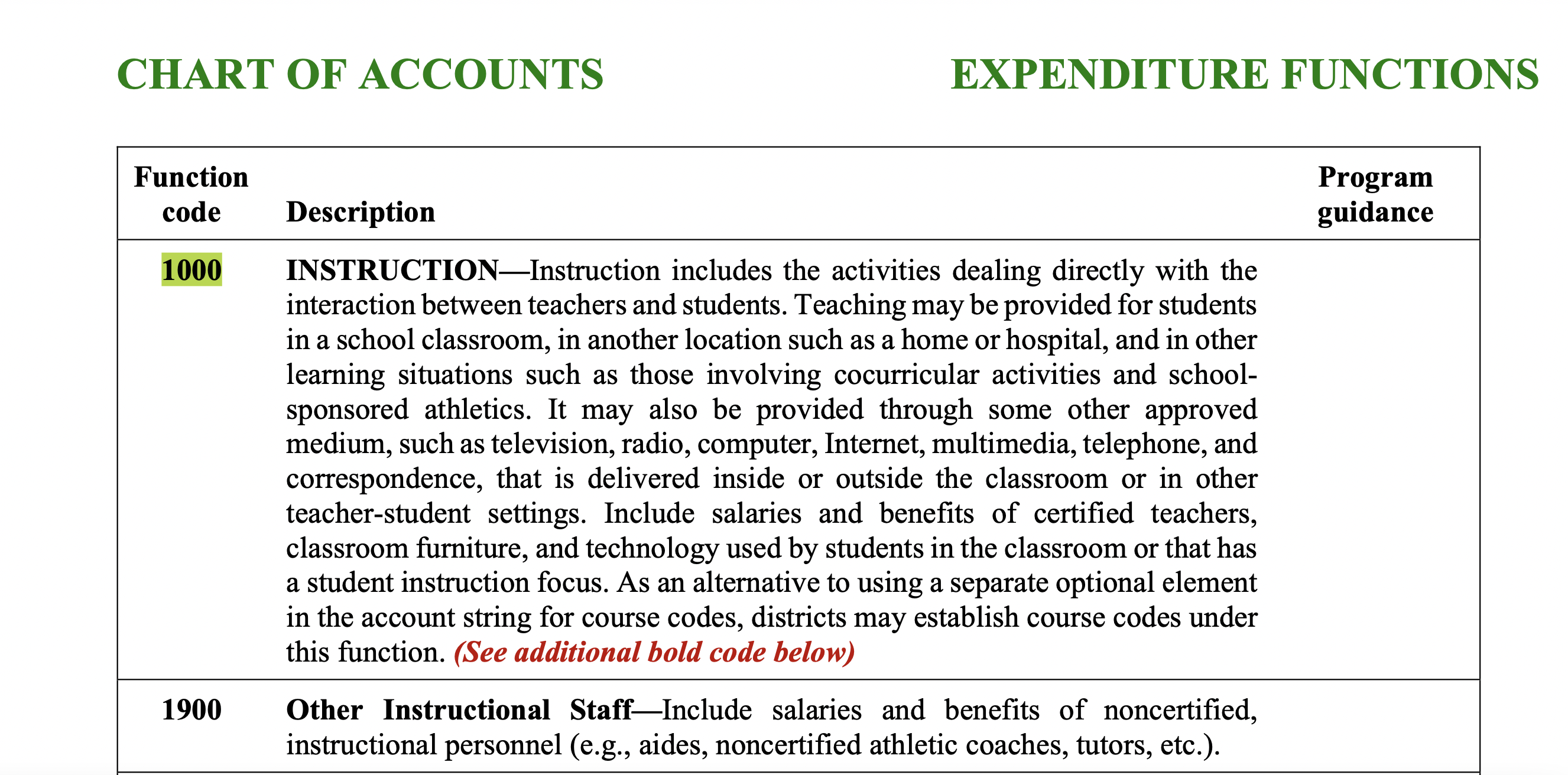 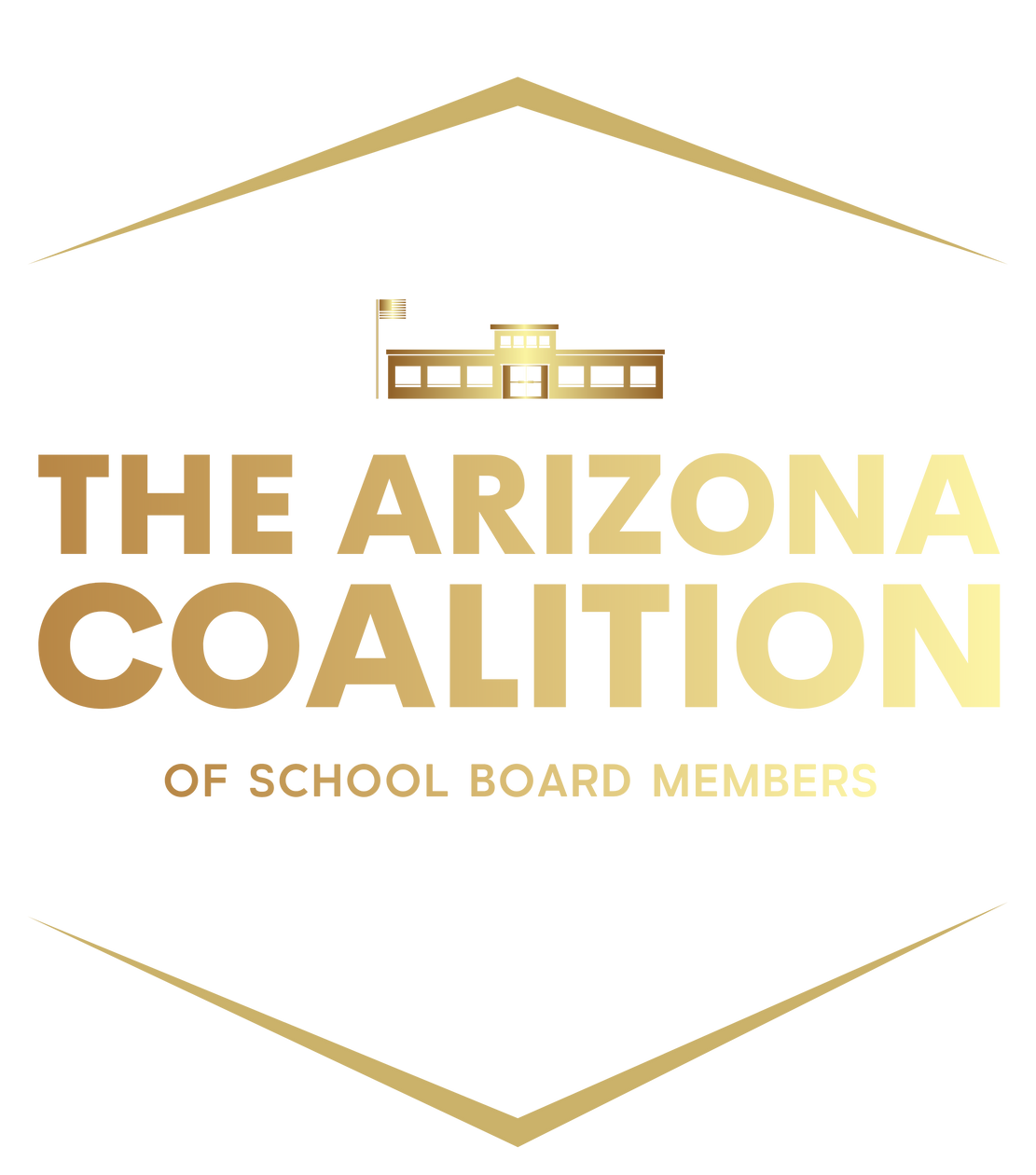 COVID REPORT
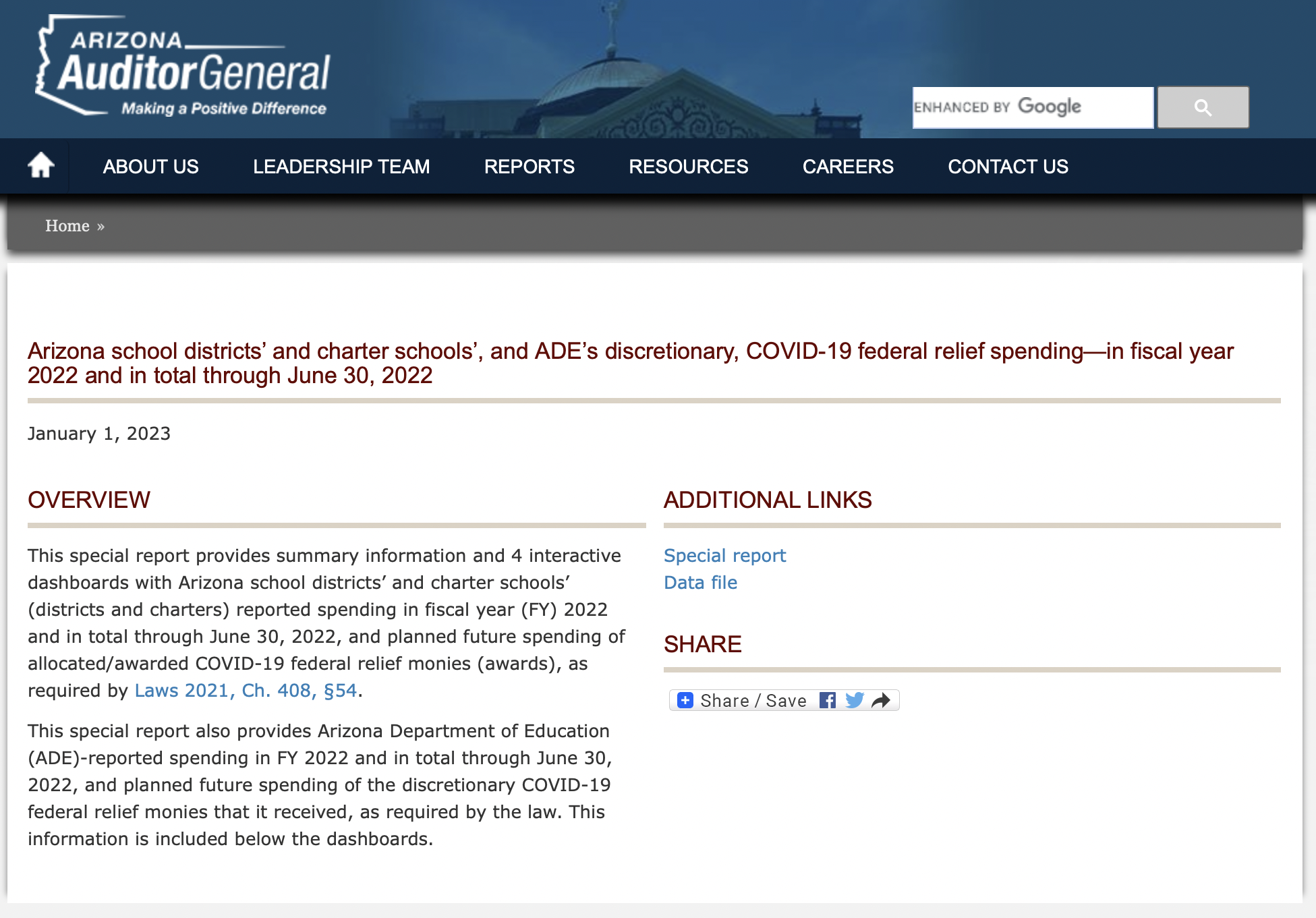 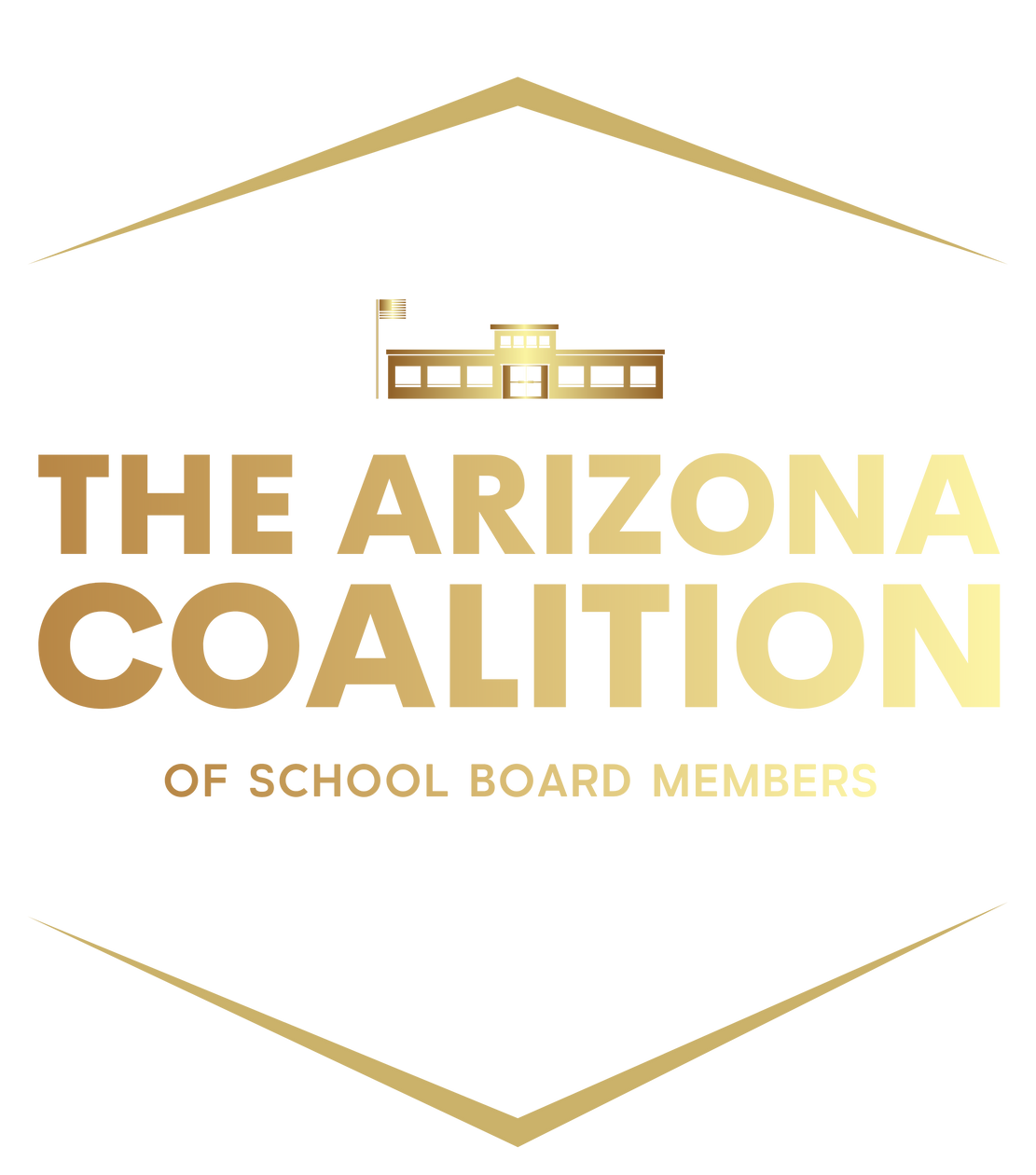 COVID REPORT (cont.)
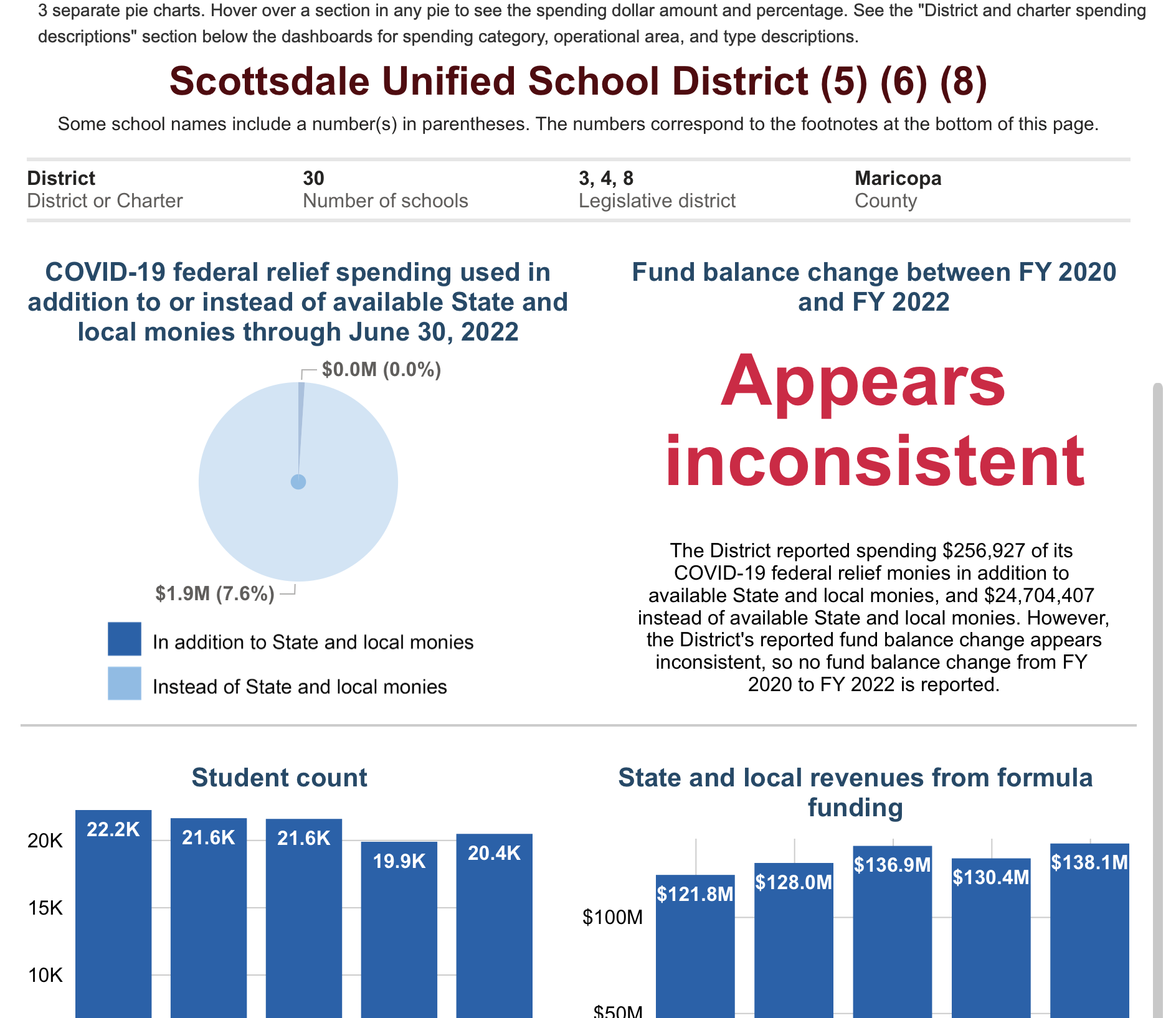 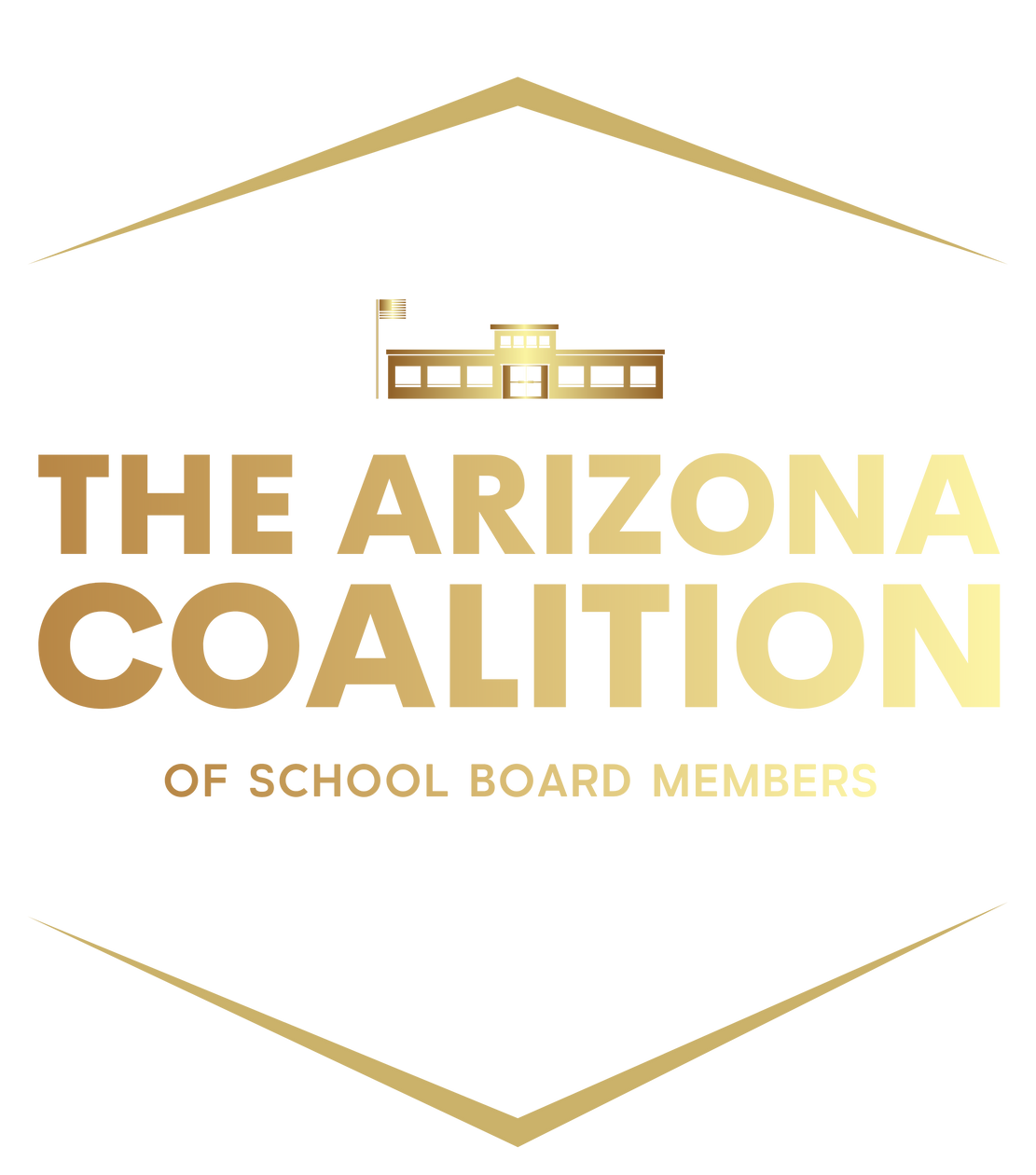 SCHOOL DISTRICT FINANCIAL RISK ANALYSIS (FRISK)
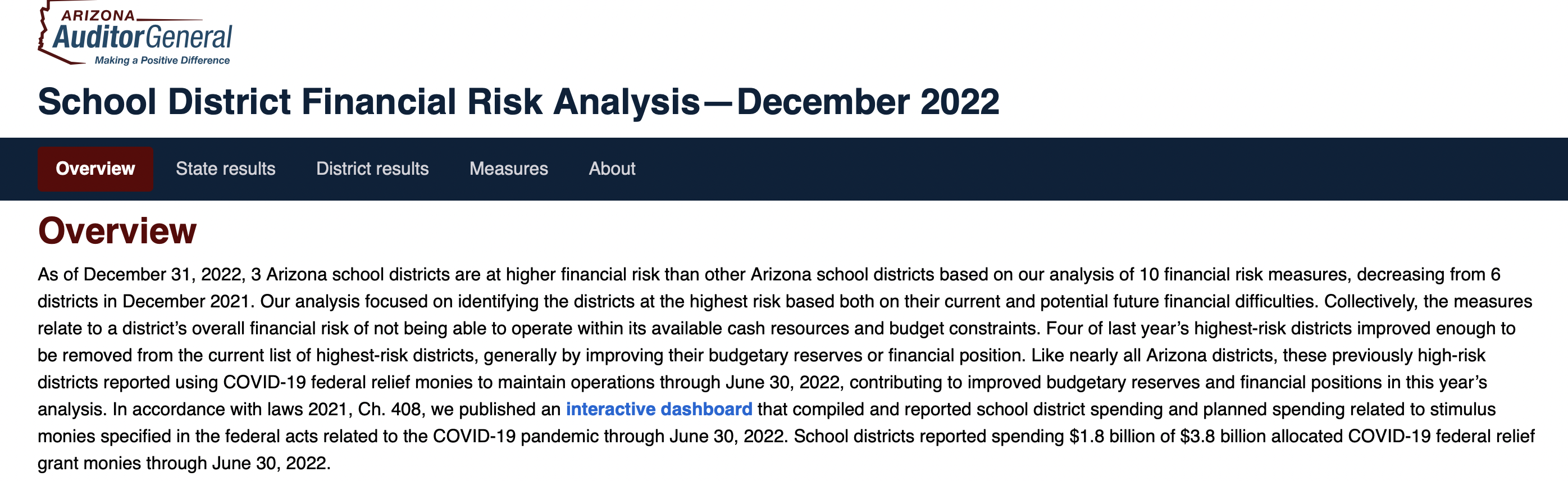 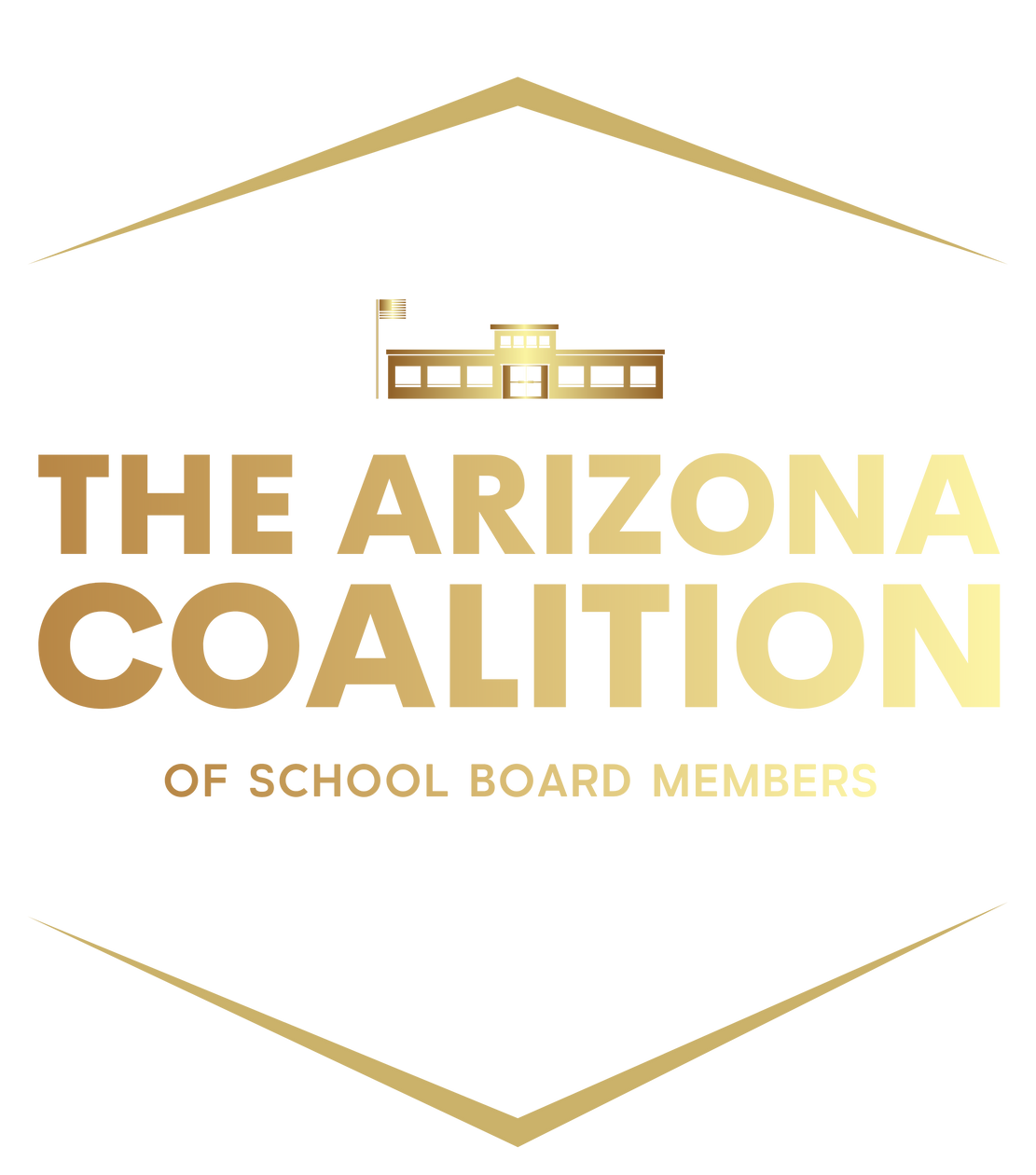 SCHOOL DISTRICT FINANCIAL RISK ANALYSIS (cont.) (FRISK)
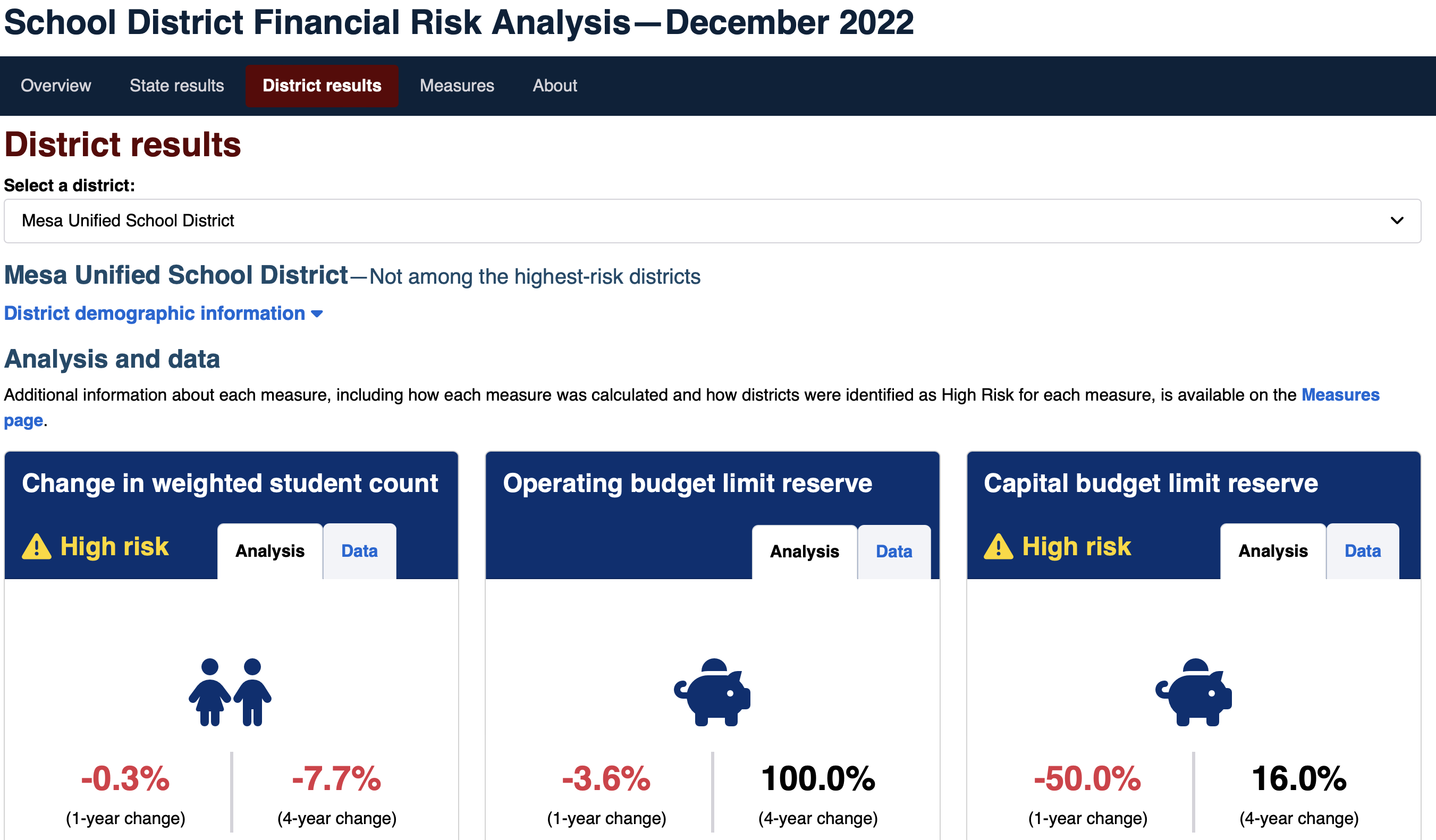 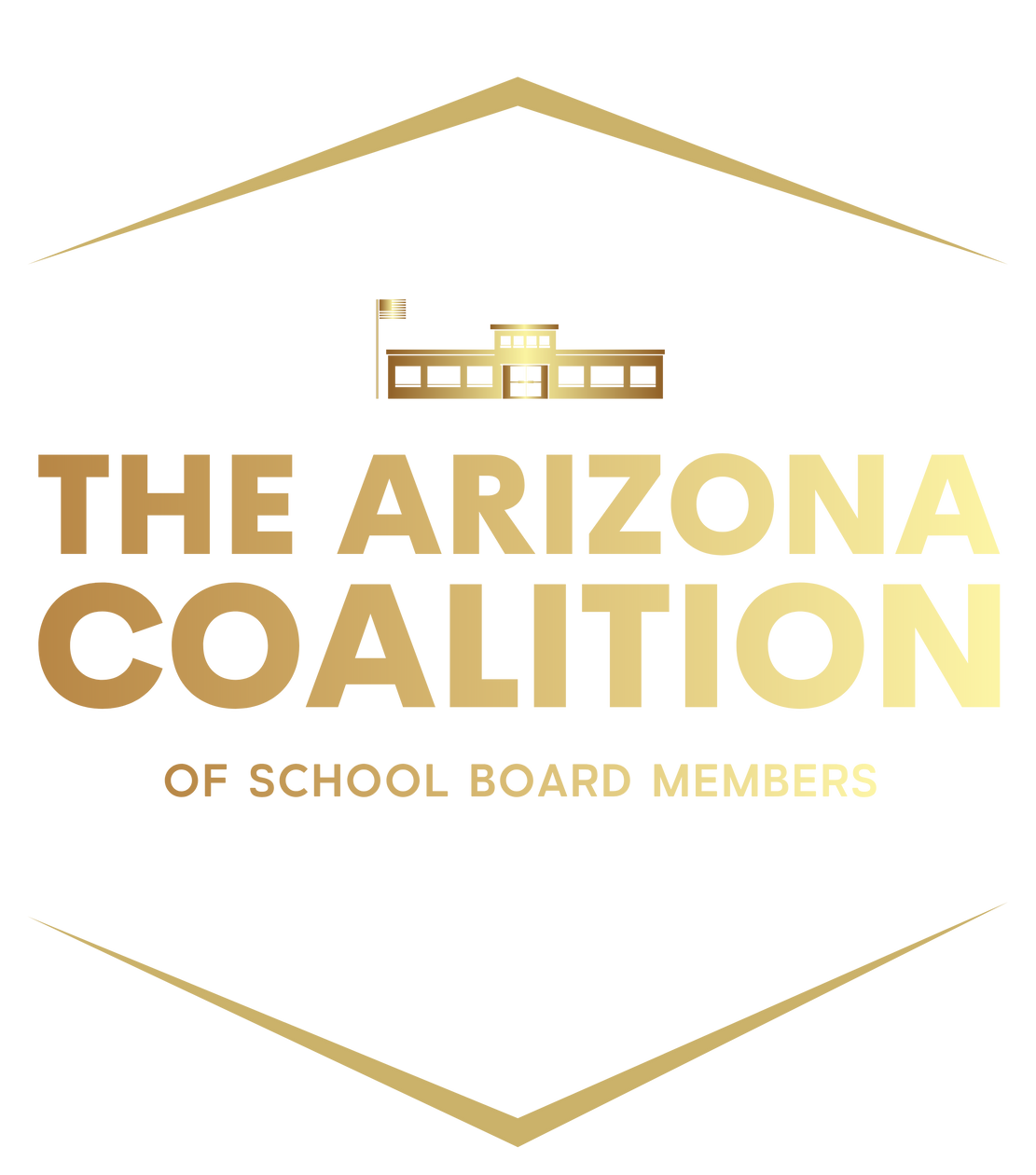 SCHOOL DISTRICT SPENDING REPORT
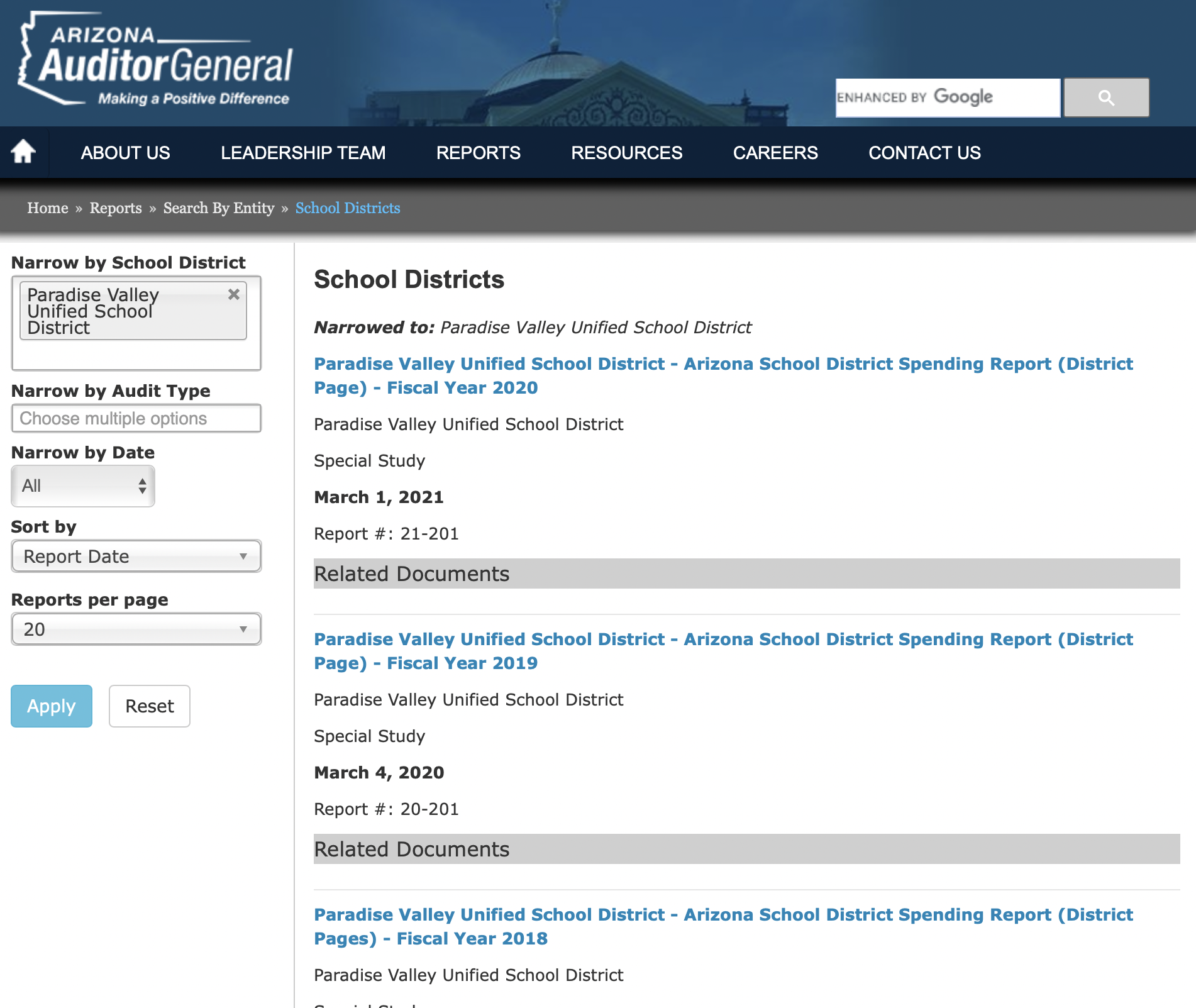 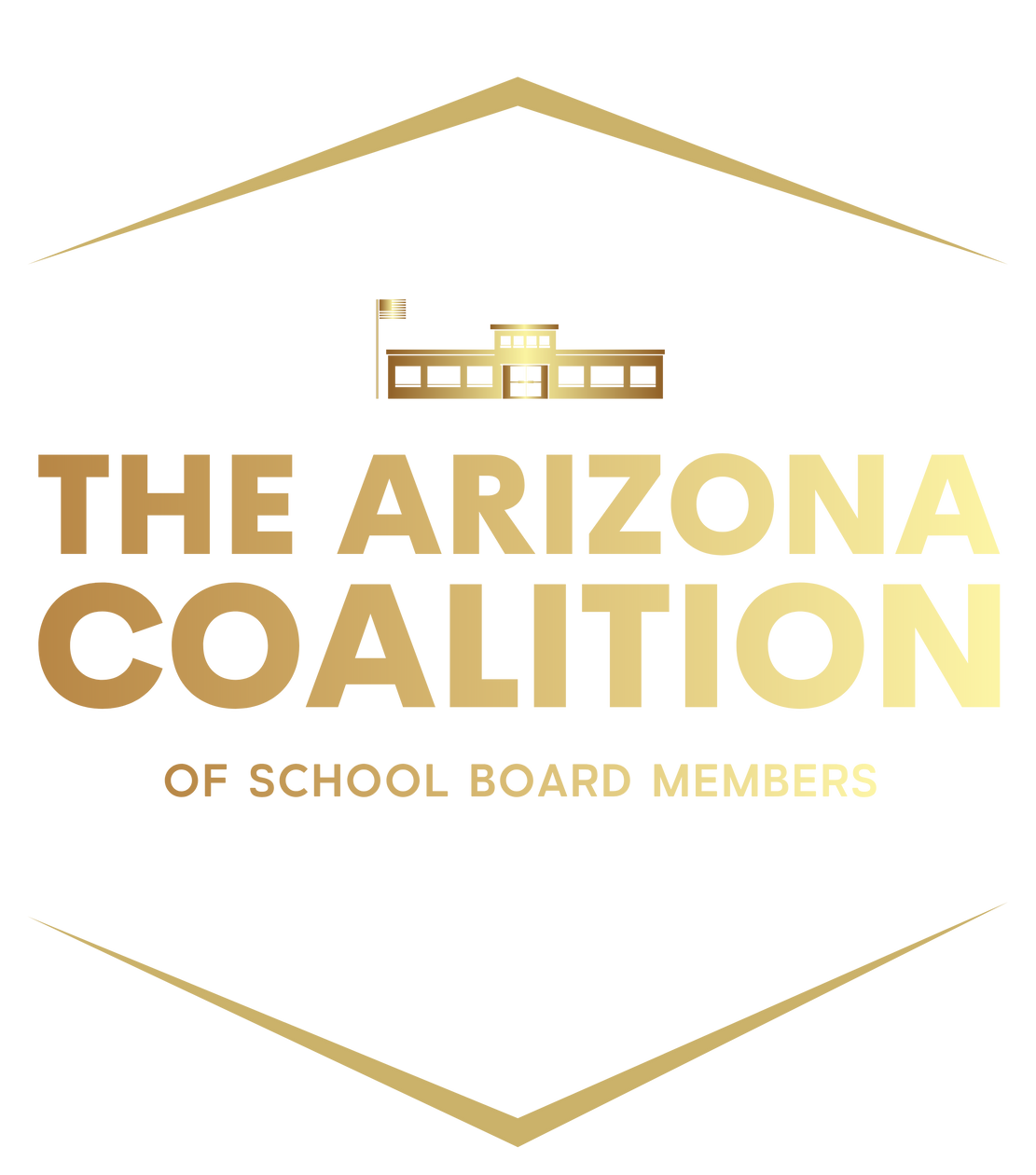 SCHOOL DISTRICT SPENDING REPORT (cont.)
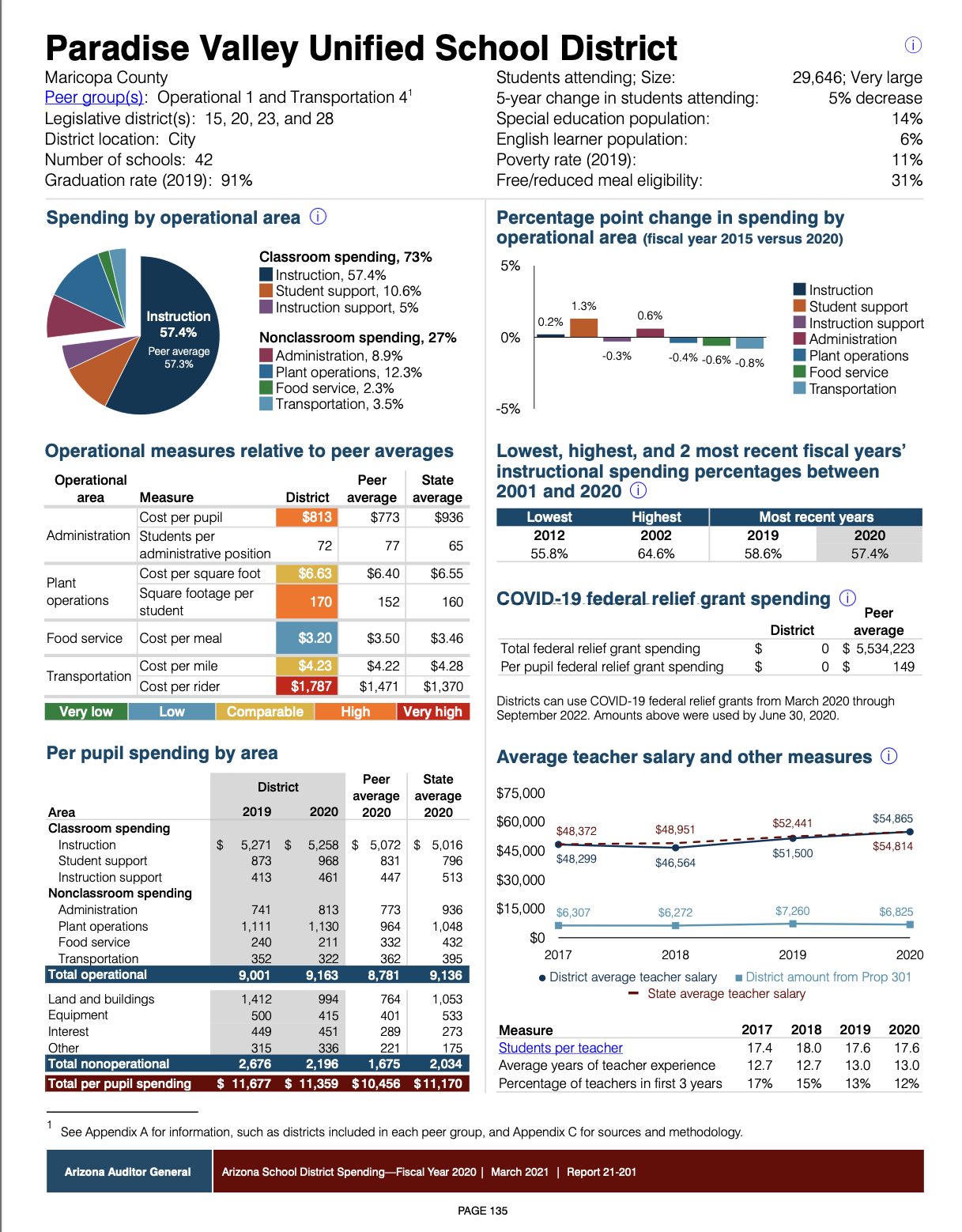 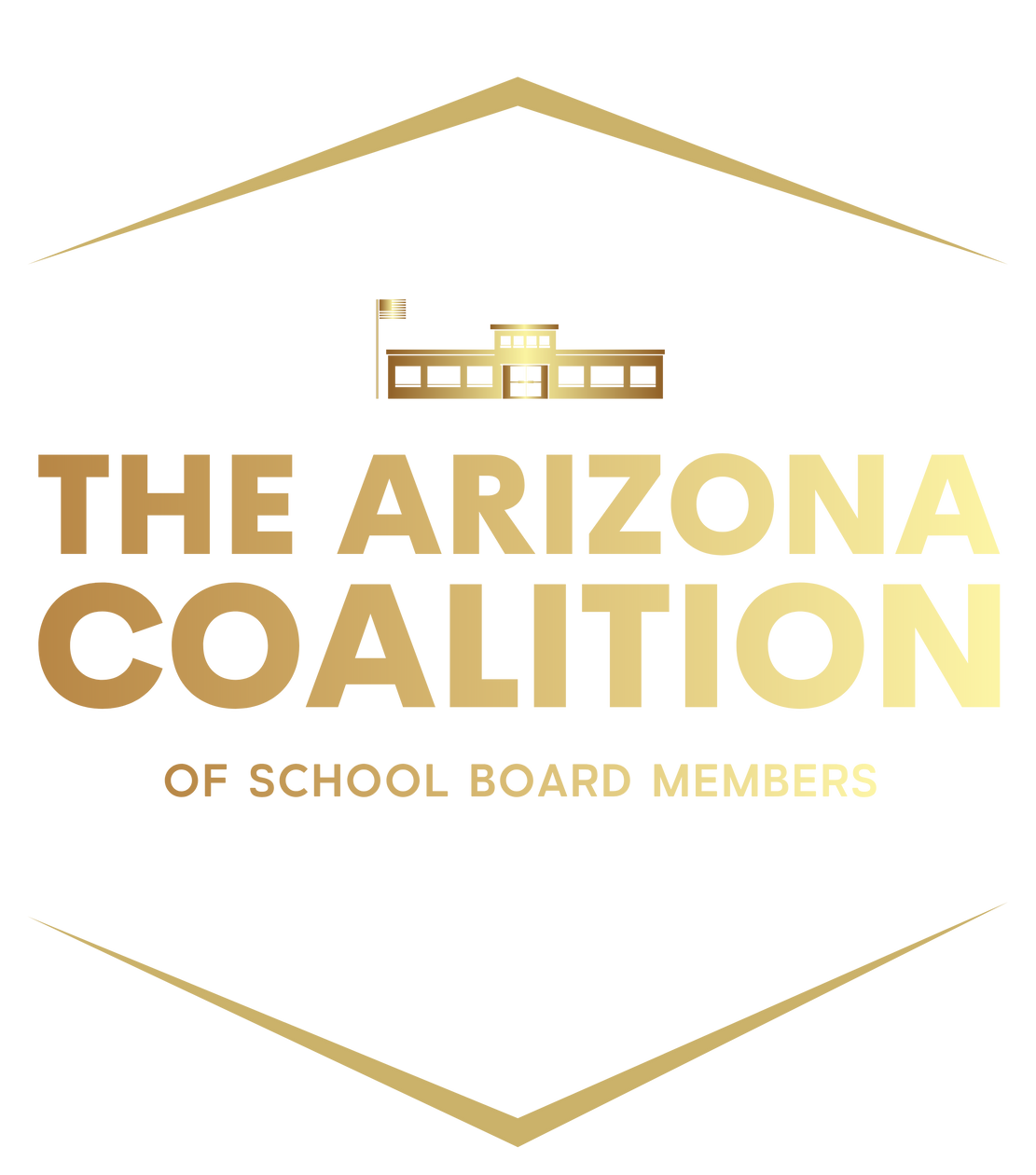 FAQs – SCHOOL DISTRICTS
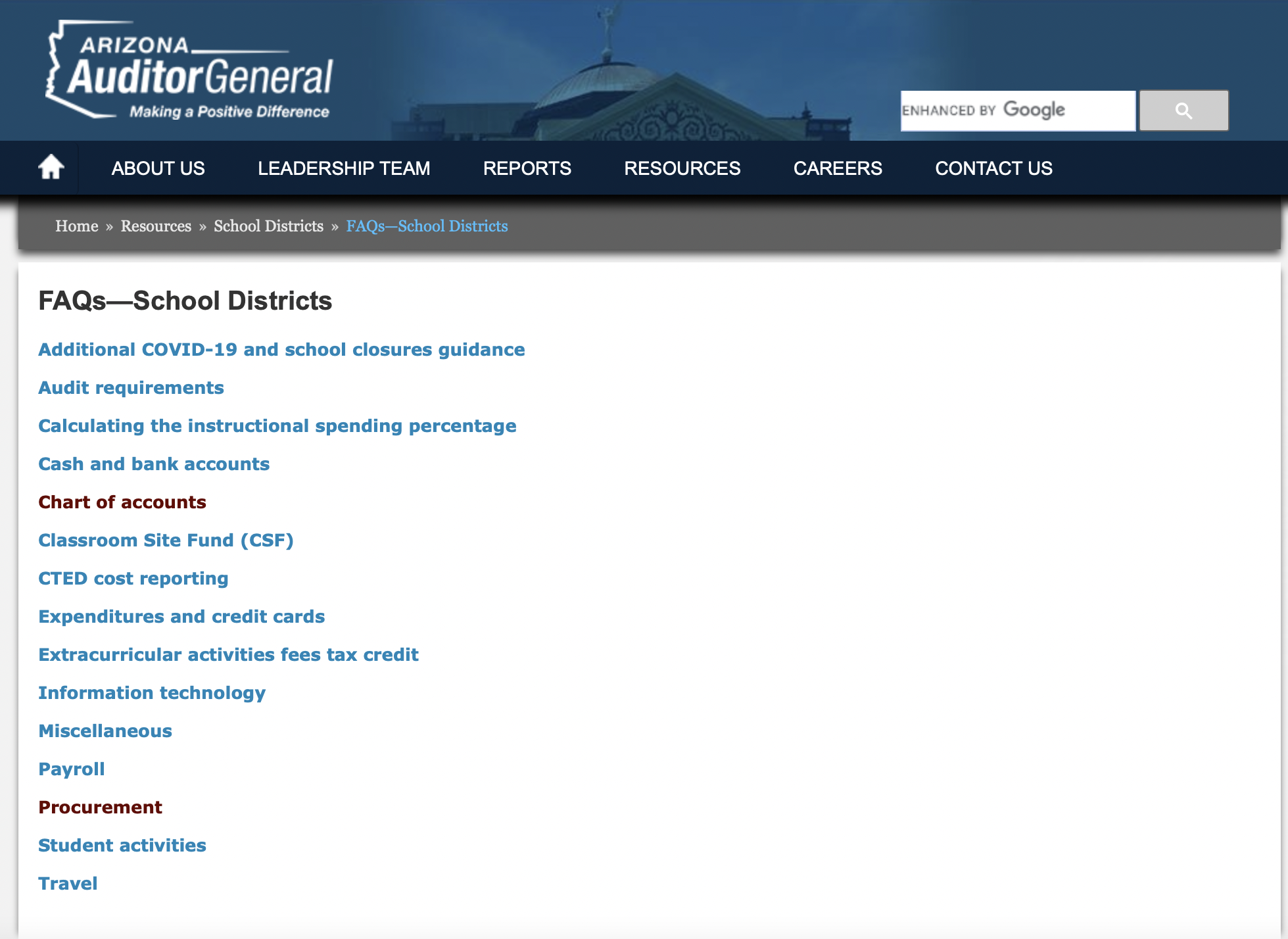 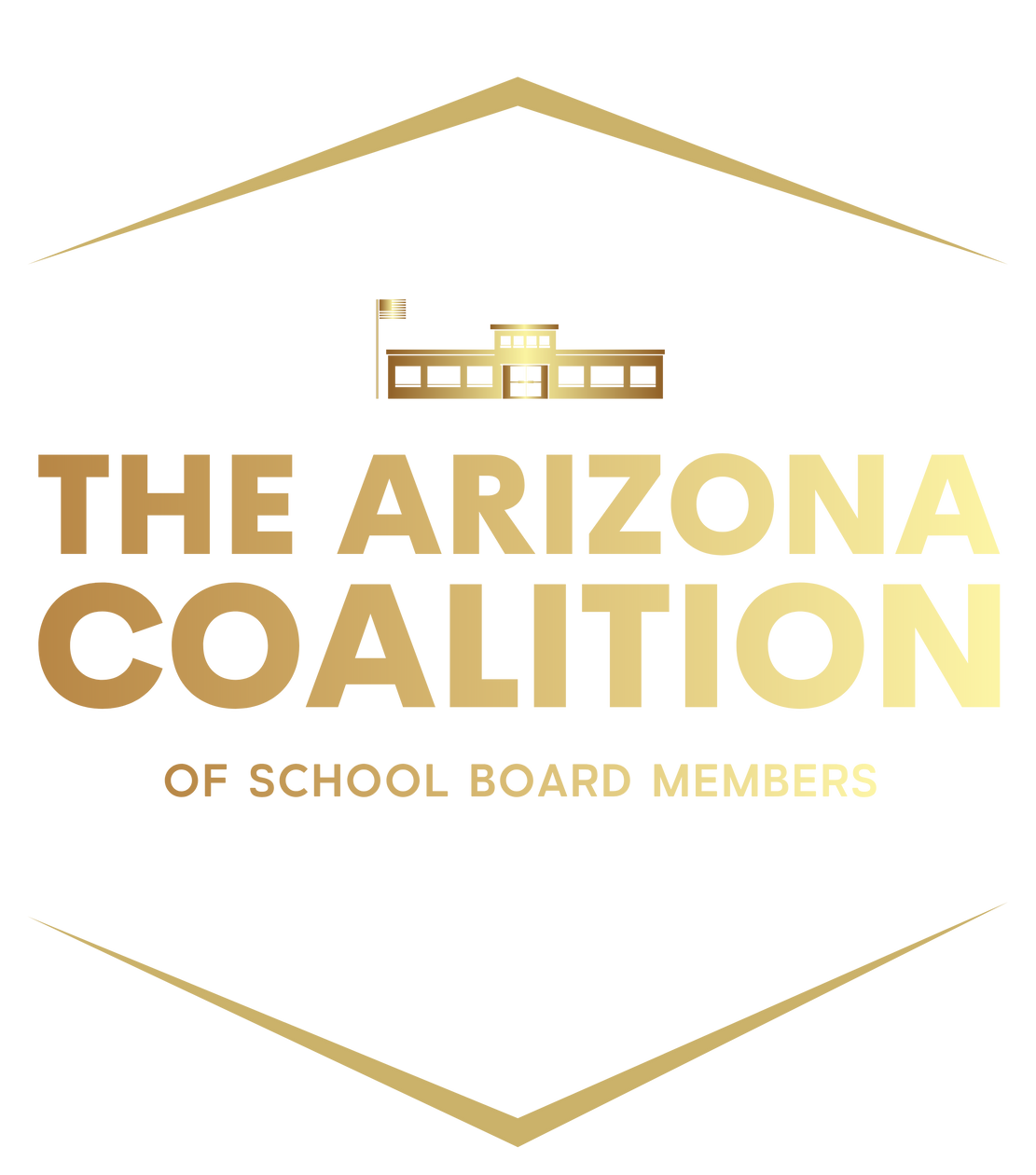 FAQs – SCHOOL DISTRICTS (cont.)
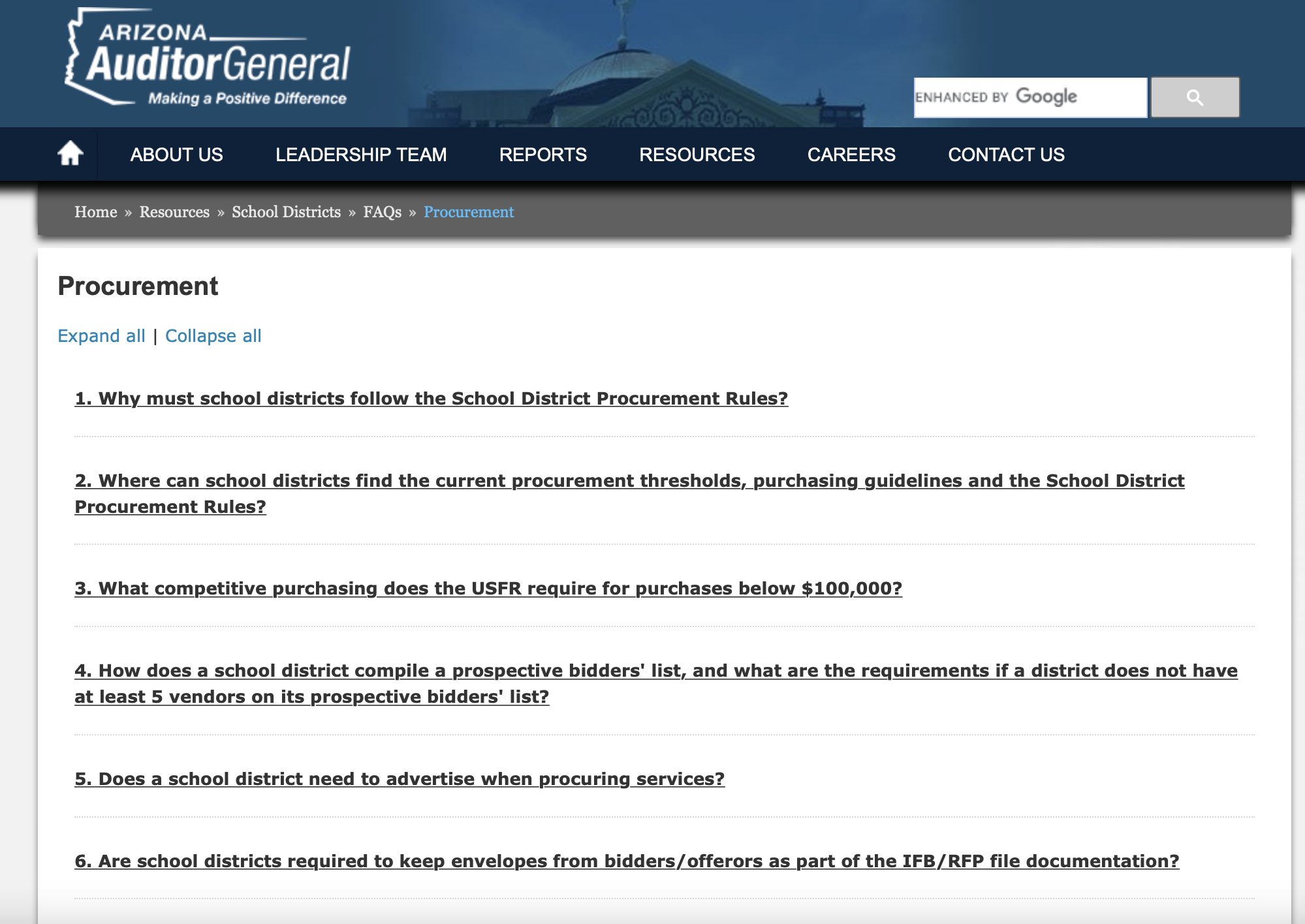 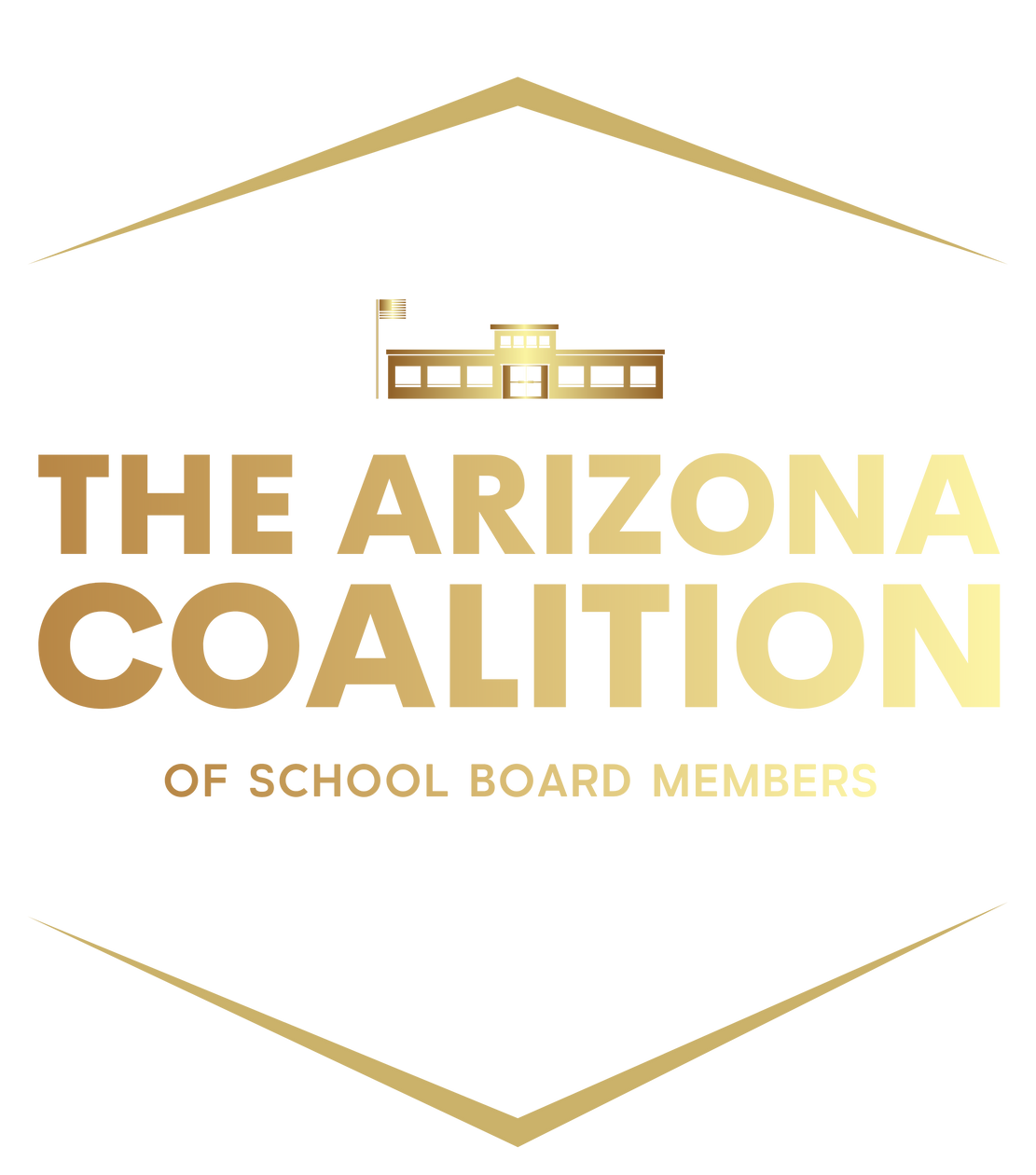 WEBINARS
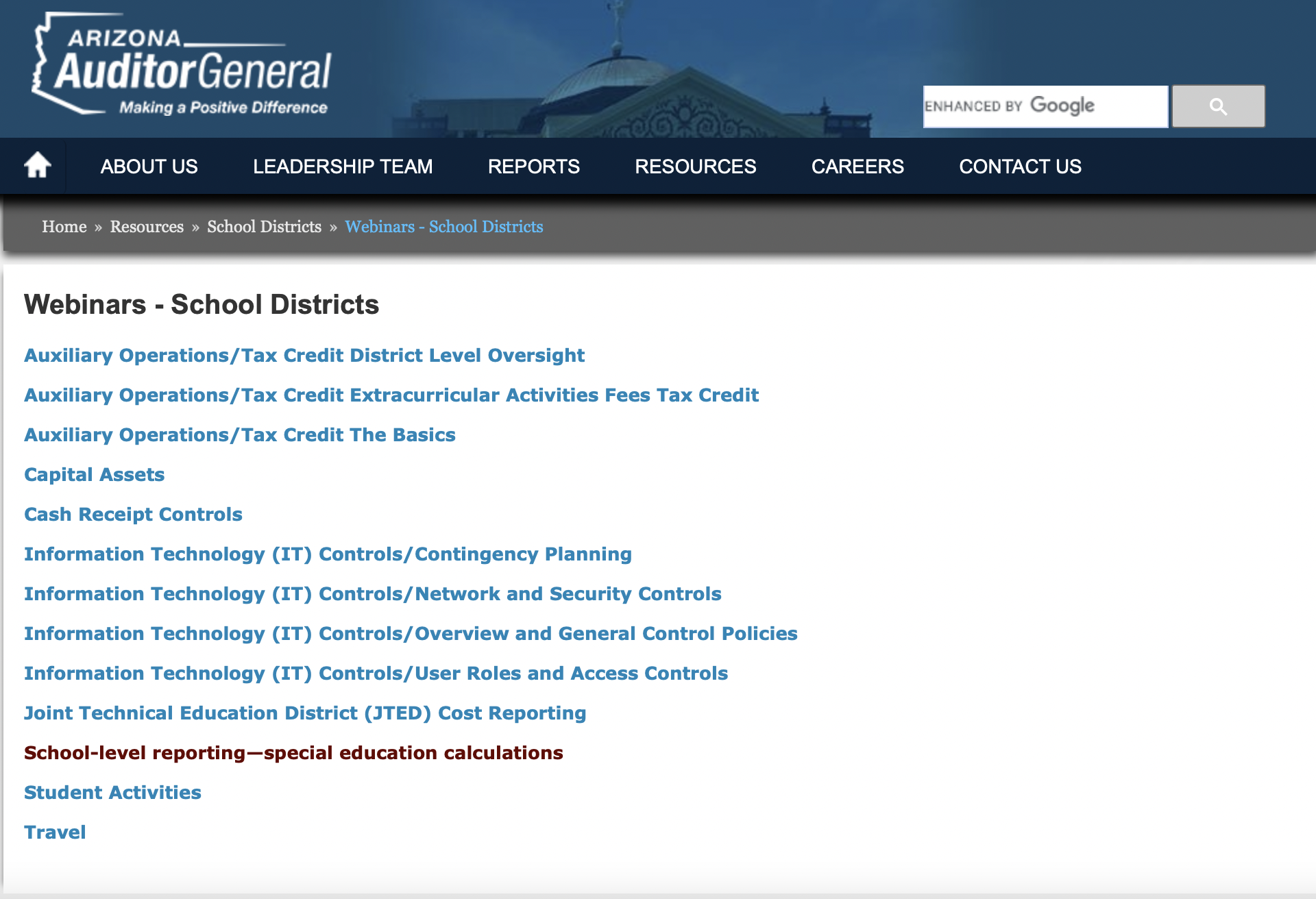 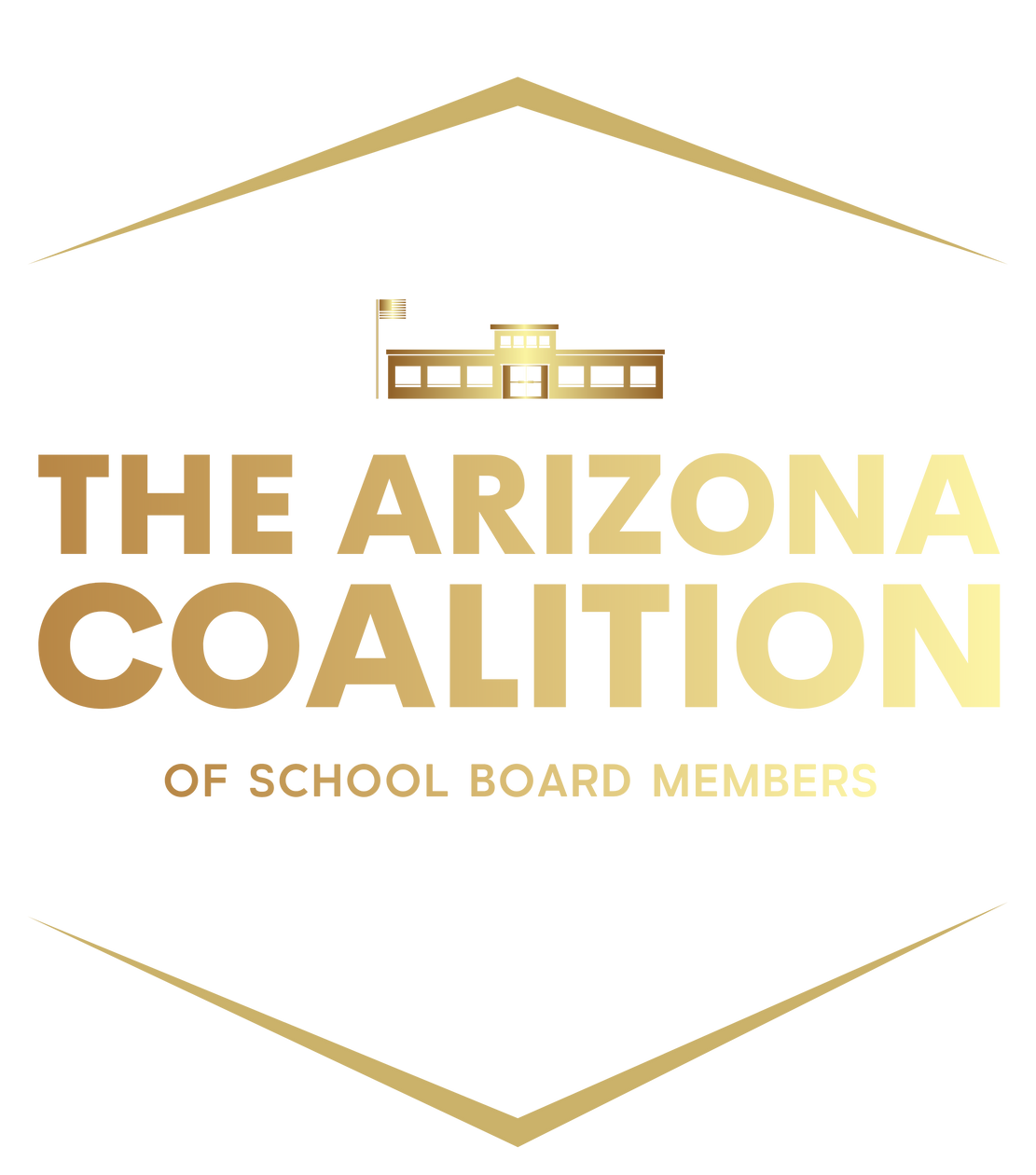 UPCOMING AUDITOR GENERAL TRAINING for COALITION MEMBERS
March 2
4 PM
Auditor General’s COVID-19 Special Spending Report and the School District Financial Risk Analysis
 
Presentation on Auditor General’s Fiscal Year 2022 School District Spending Report
April 11
4 PM
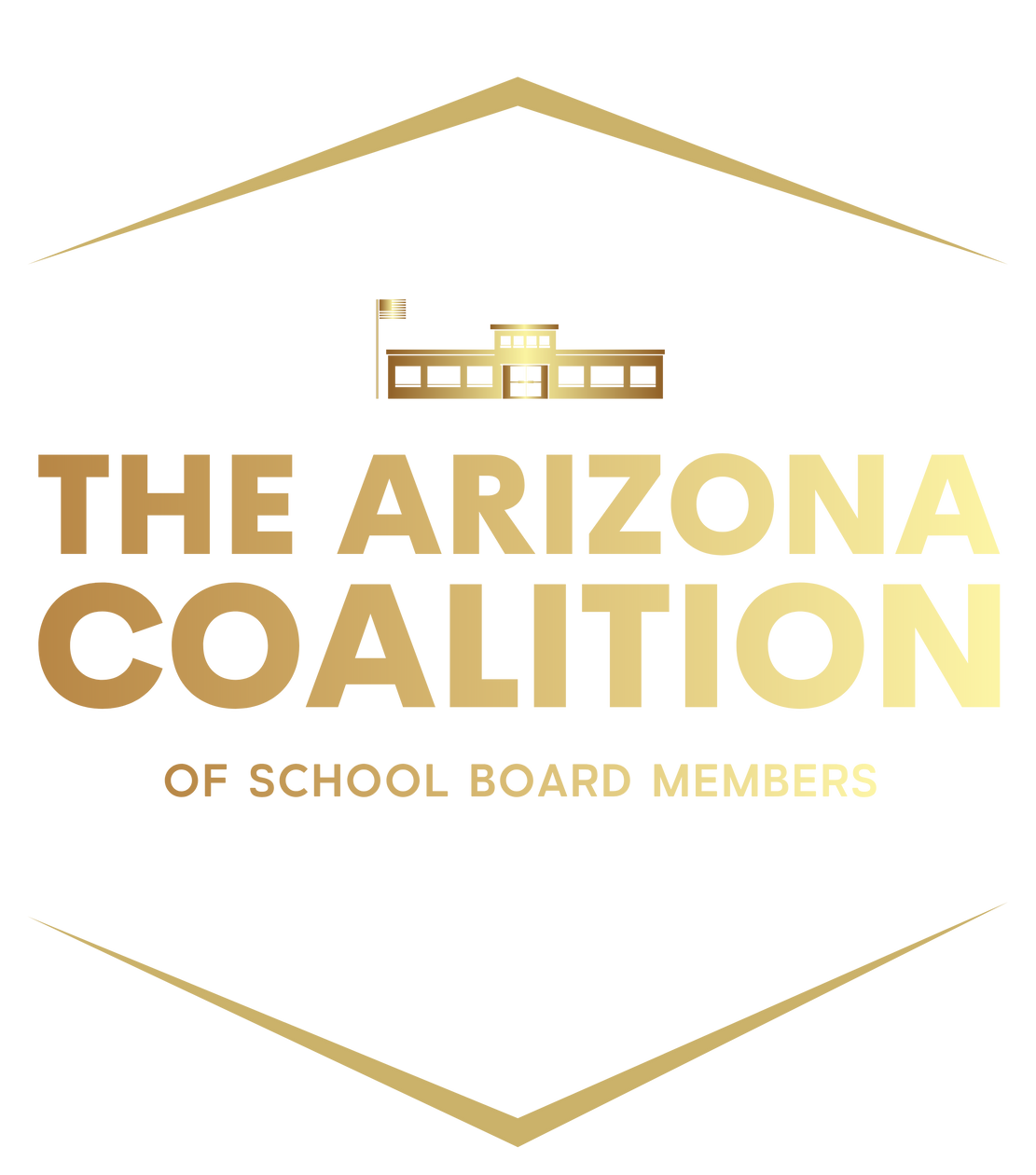 AUDITOR GENERAL 
CONTACT INFORMATION
Auditor General Boardmember Hotline	
602-977-2796
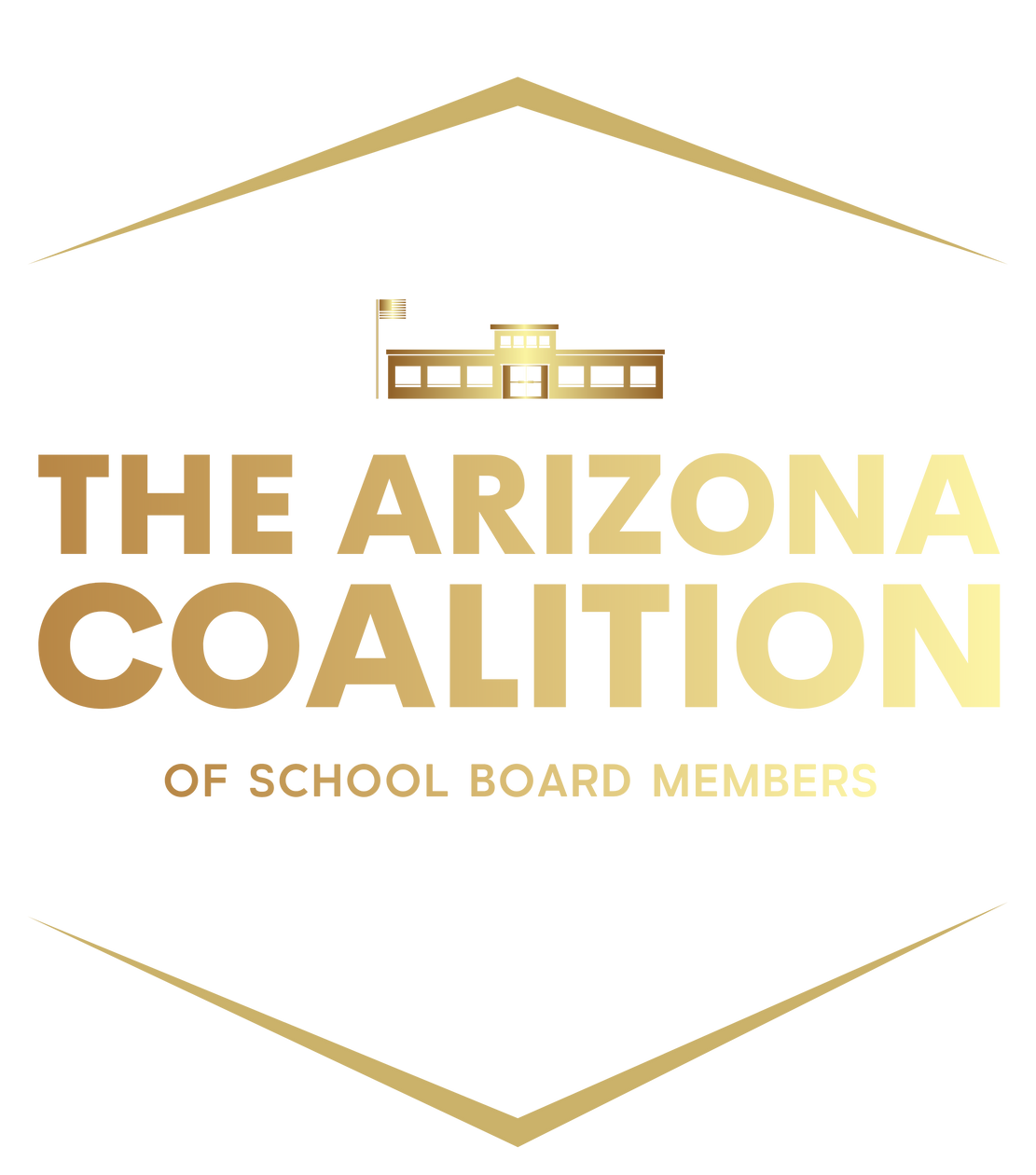 azcoalition.org
@TheAZCoalition